Two Worlds Collide, Part 3
Systems of Linear Equations: Applications
Essential Question
How can systems of equations be used to represent situations and solve problems?
Lesson Objective
Write and solve systems of linear equations based on real-world scenarios.
Breaking Down the Menu
As you watch the video on the next slide, consider the following questions: 
How does the video relate to a system of equations? 
What math components do you see in the video?
[Speaker Notes: The video is 6 minutes long. If time is a concern, however, you may stop the video at the 4-minute mark. 

Video source: Business Insider. (2019, March 18). Sneaky Ways Fast Food Restaurants Get You To Spend Money [Video]. YouTube. https://www.youtube.com/watch?v=VooHiweb1sw]
Breaking Down the Menu
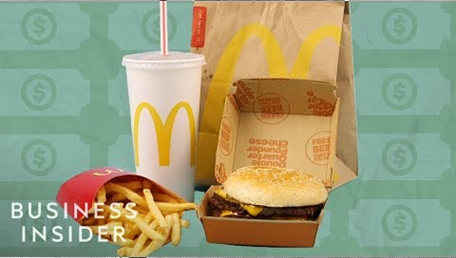 How did the video relate to a system of equations? 
What math components did you see in the video?
Cost Conundrum
You and a friend go to Pat’s Burgers. You’re not that hungry, so you just want to order a couple items. However, the menu lists only the prices of combos—not any single items. 
Use the combo prices on your handout to determine the prices of each of the following single items: 
Fries
Drink
Burger
Cost Conundrum
With a partner, compare and contrast your findings. 
What is the cost of the fries? 
The drink? 
The burger? 
How did you determine the cost of each item?
Understanding an Equation
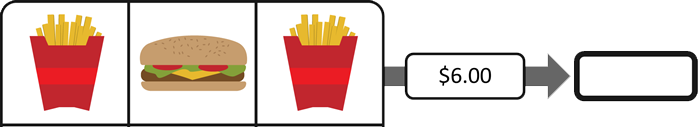 Equation
Statement
One burger and two orders of fries cost 6 dollars.
B = cost of one burger
F = cost of one order of fries
Equation #2
Equation
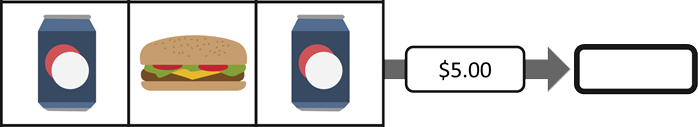 Statement
One burger and two drinks cost 5 dollars.
B = cost of one burger
D = cost of one drink
Equation #3
Equation
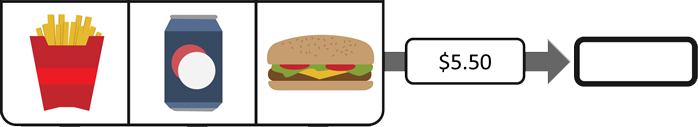 Statement
One burger, one drink, and one fry order cost 5 dollars and 50 cents.
B = cost of one burger
D = cost of one drink
F = cost of one order of fries
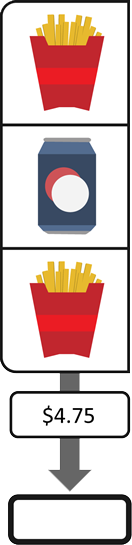 Equation #4
Statement
One drink and two orders of fries cost 4 dollars and 75 cents.
D = cost of one drink
F = cost of one order of fries
Equation
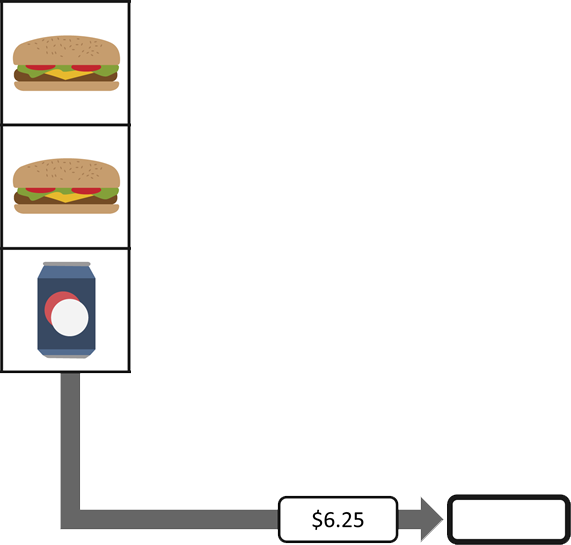 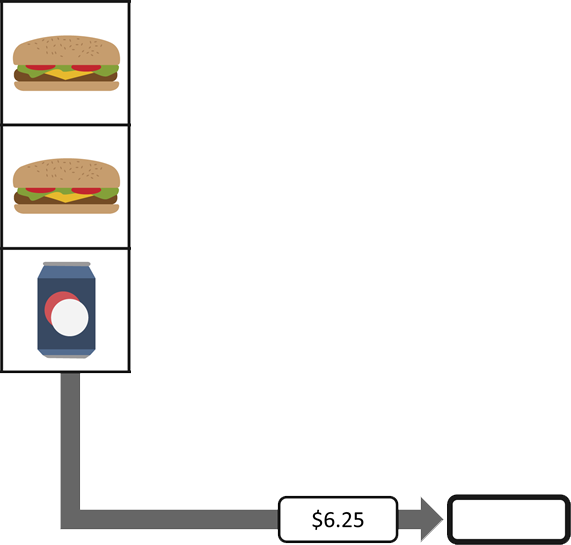 Equation #5
Statement
Two burgers and one drink cost 6 dollars and 25 cents.
B = cost of one burger
D = cost of one drink
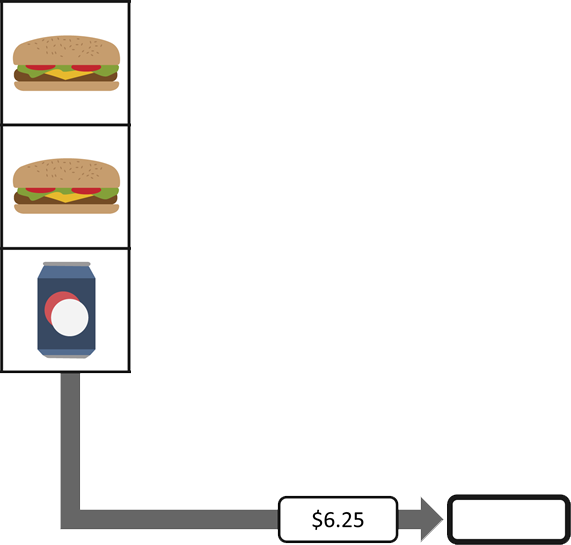 Equation
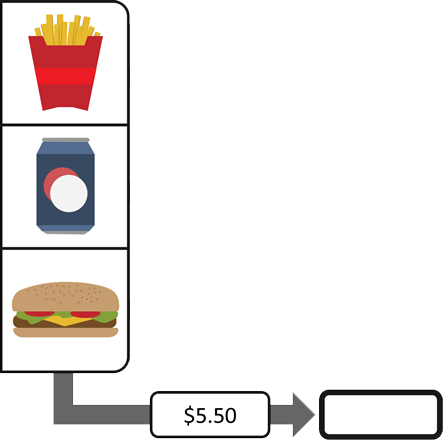 Equation #6
Statement
One burger, one drink, and one order of fries cost 5 dollars and 50 cents.
B = cost of one burger
D = cost of one drink
F = cost of one order of fries
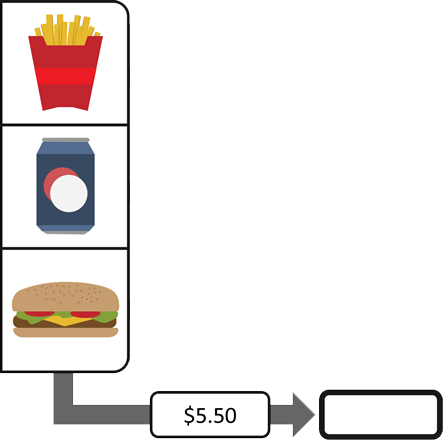 Equation
Cost Conundrum (Solution)
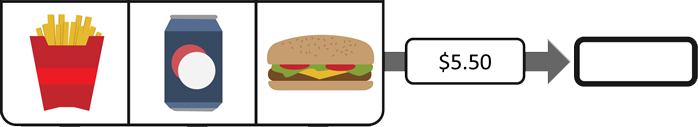 One burger costs $2.50. 
One drink costs $1.25. 
One order of fries costs $1.75.
Create Your Own Combos
You recently bought a food truck—but what will you sell? 
On your Food Truck Planner handout, include: 
Your food truck’s name 
A description of your restaurant 
Three different items you plan to sell and the cost of each item 
Six different combos and the cost of each combo 
Make sure each item (shake, chips, etc.) always costs the same, no matter what combo it’s in.
Create Your Own Combos
Every individual item you sell must have the same cost in each combo.
Use an equation to check your work.
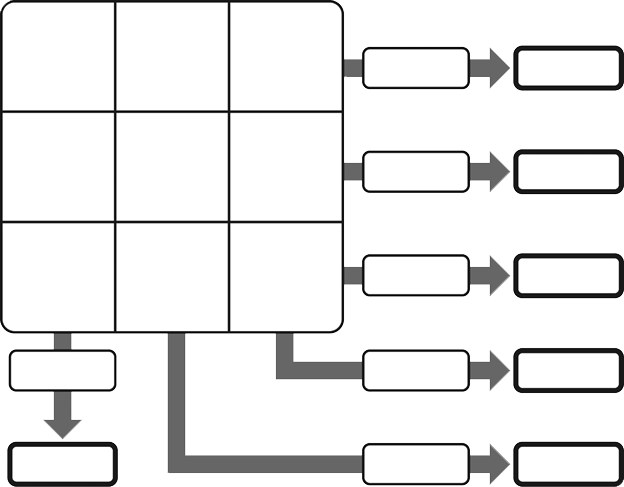 Put the total cost of the combo here.
Put the item and its cost in each space.
Design Your Food Truck
On the Food Truck Design handout, include: 
Your food truck’s name
Your six combos with prices
Decorate your food truck and promote your brand. 
Do NOT list the prices of each individual item.
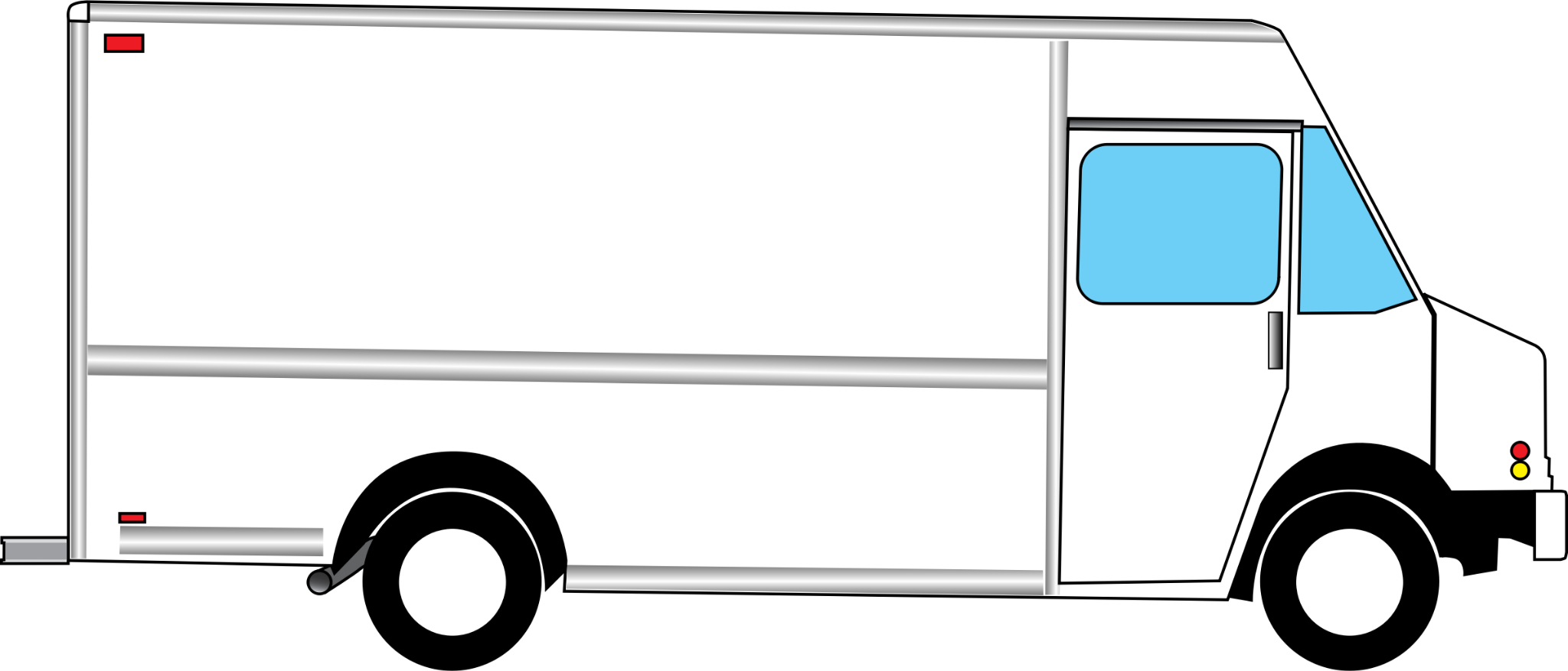 [Speaker Notes: Image source: ClipartMax. (n.d.). Food Truck Clip Art [Image]. ClipartMax. https://www.clipartmax.com/max/m2i8G6m2i8i8d3m2/]
Design Your Food Truck
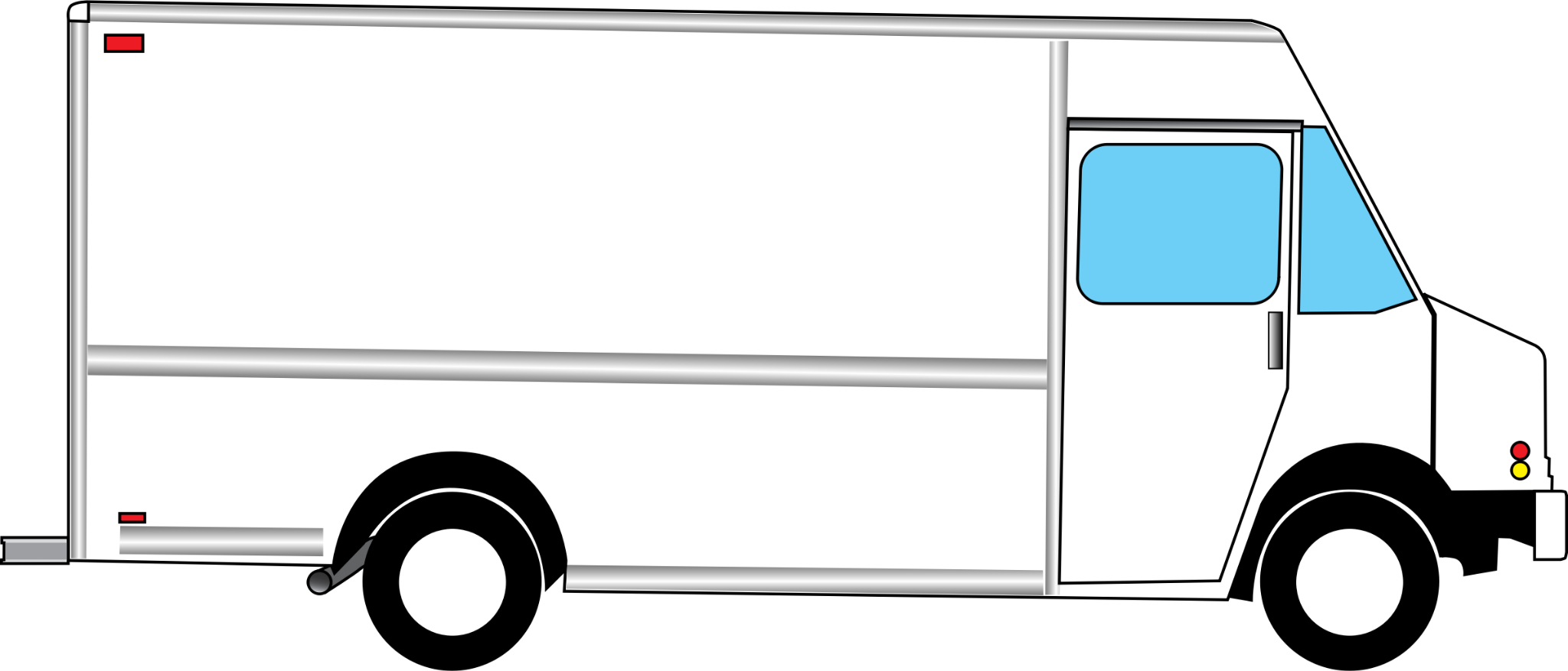 Decorate to Match Your Theme
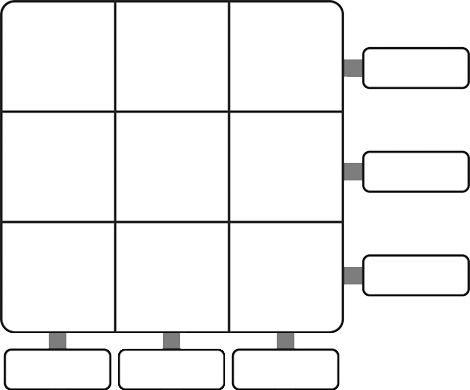 List Combos With Prices
Add Food Truck Name
[Speaker Notes: Image source: ClipartMax. (n.d.). Food Truck Clip Art [Image]. ClipartMax. https://www.clipartmax.com/max/m2i8G6m2i8i8d3m2/]
Food Truck Gallery Walk
Once a month, your town puts on a festival with live music and food trucks. Many of the trucks come to town just for this event. It’s time for your foodie heart to go wild! 
You want to sample food from as many trucks as possible, so stay away from those combos. Use your math skills to find the individual prices for each item you want to try. 
Can you be a Bargain Shopper and spend the least money? Can you be a Super Foodie and visit the most trucks? It’s up to you!
[Speaker Notes: Strategy: K20 Center. (n.d.). Gallery Walk/Carousel. Strategies. https://learn.k20center.ou.edu/strategy/118]